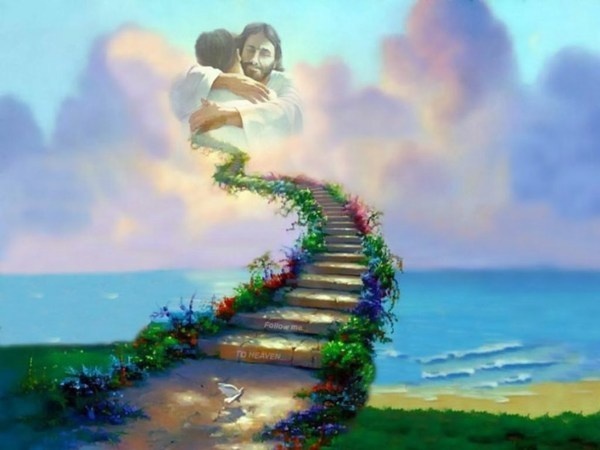 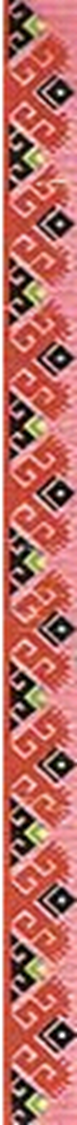 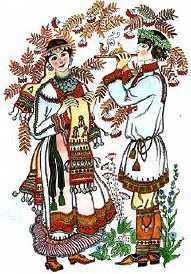 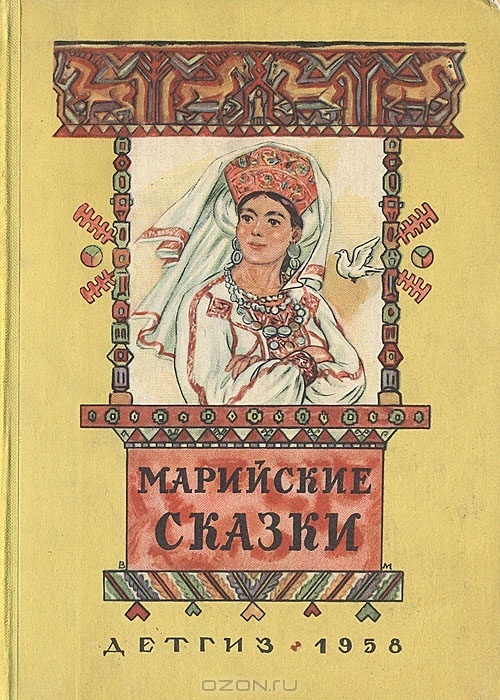 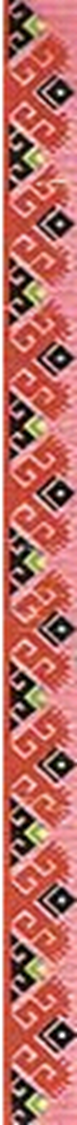 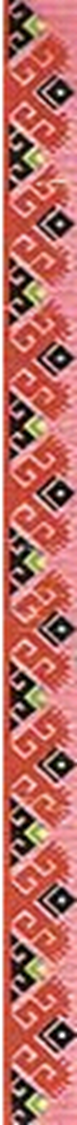 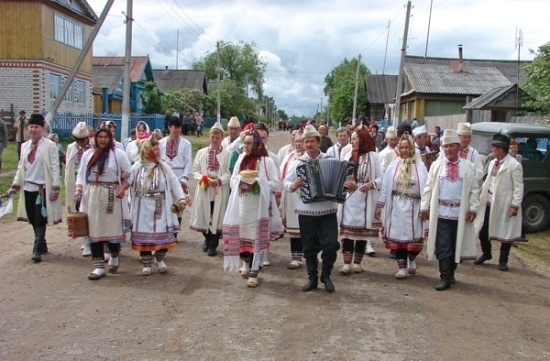 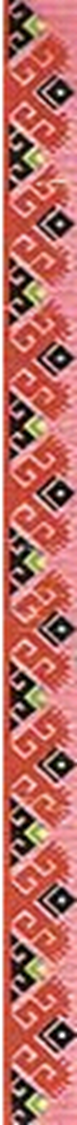 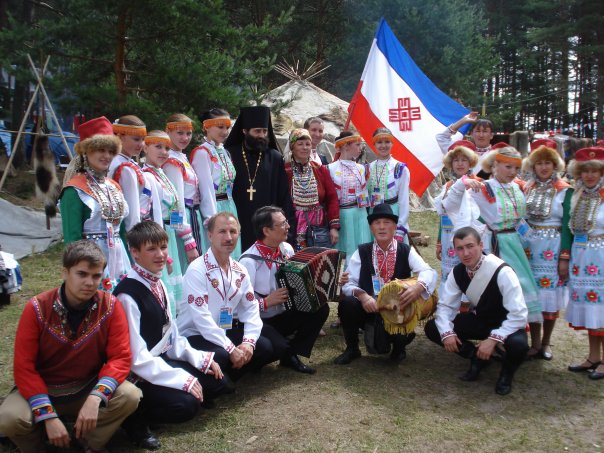 Национальный состав
Республики Марий Эл
на 1 января 2010 года
300 300 чел
332 500 чел
41 300 чел